№6 дәріс
Басқару стилдеріне әсер ететін субъективті және объективті факторлар (тұлғаға бағытталған бағыт).
Тоқсанбаева Н.Қ.
КӨШБАСШЫЛЫҚ ДЕГЕН НЕ?
КӨШБАСШЫ ТИПТЕРІ
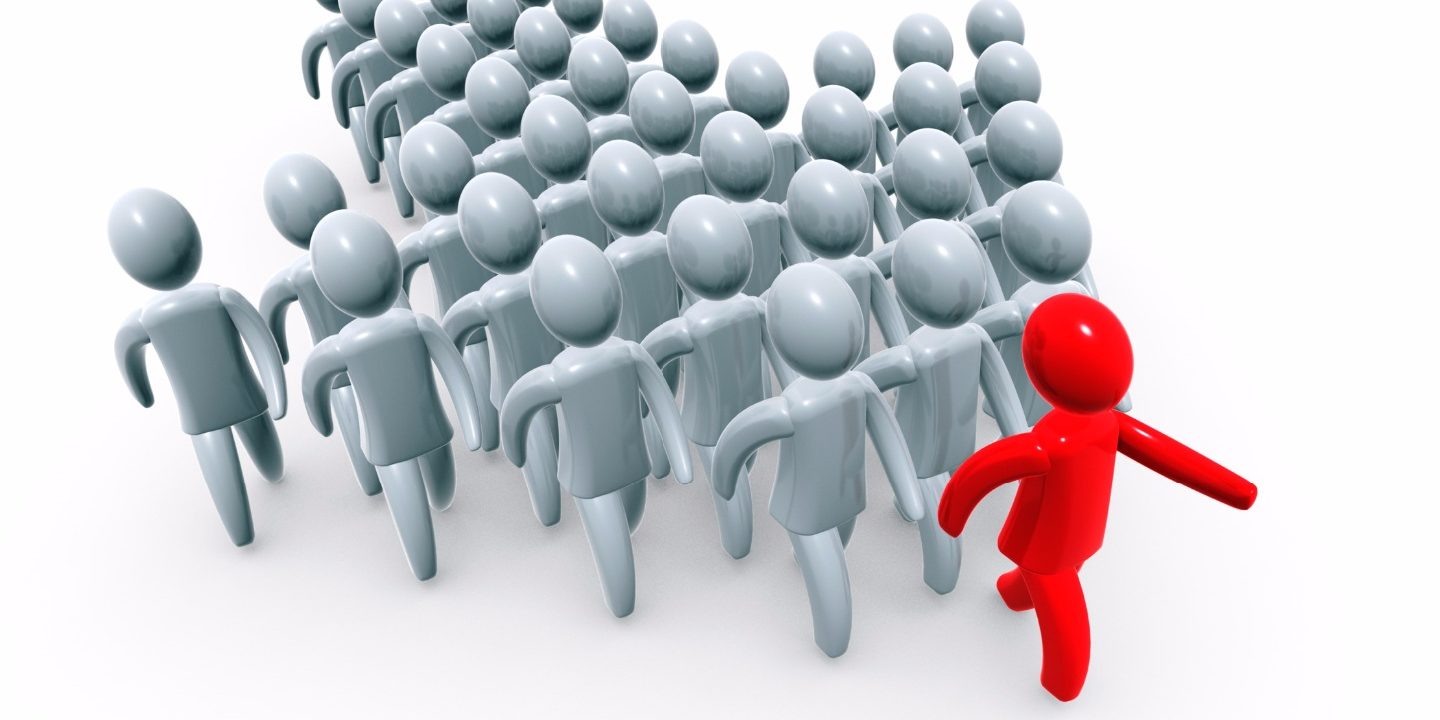 АНТИЛИДЕР
ТОП КӨШБАСШЫЛЫҒЫ КЕЛЕСІ КОМПОНЕНТТЕРДЕН ТҰРАДЫ:
Топтағы «жүрек»
Топтағы «қол»
Топтағы «ми»
ЕҢ ТИІМДІ:

 ЭМОЦИОНАЛДЫ + ІСКЕР + АҚПАРАТТЫ
ЖИІ КЕЗДЕСЕТІНІ:

ЭМОЦИОНАЛДЫ + ІСКЕР
АҚПАРАТТЫ + ІСКЕР
КӨШБАСШЫНЫҢ ЖЕКЕ ҚАСИЕТТЕРІ
Жоғарыдағы сипаттамаларға сүйене отырып, басшының келесі типтерін көрсетуге болады:
Көшбасшыға сенім арту :- бұл оның іс -әрекетінің қажеттілігін, дұрыстығын және тиімділігін мойындау.  - бұл билік иесімен ішкі келісім, оның көзқарасына сәйкес әрекет етуге дайындық. Мәжбүрлеу құралдары болмаған кезде өз күшімен еруге мәжбүр ету тек сенім негізінде мүмкін болады. Ал сенім дегеніміз - бұл адамдардың көшбасшымен ішкі келісім мен бірлікте болуын білдіреді.
ТОП ҚАНДАЙ ЖАҒДАЙДА КӨШБАСШЫҒА 
ЕРЕДІ?
КӨШБАСШЫ ТОПТЫҢ ОҒАН ҚҰРҒАН МОДЕЛІНЕ СӘЙКЕС КЕЛГЕНДЕ.

КӨШБАСШЫ ТОПТЫҢ СҰРАНЫСЫ МЕН ҚАЖЕТТІЛІКТЕРІН ЖҮЗЕГЕ АСЫРУ МАҚСАТЫНДА ЖҰМЫС ІСТЕГЕНДЕ.
ТОПТЫҢ МӘСЕЛЕЛЕРІНІҢ ШЕШІЛУ АЛГОРИТМІ
Басқарушы адамға «жоғарыдан» әсер ету үшін ресми билік қажет. 
Билік әр түрлі формада болуы мүмкін. Француз, Равен американдық ғалымдар биліктің бірнеше түрін көрсеткен:
мәжбүрлеуге негізделген билік;
2) сыйақыға негізделген билік;
3) сараптамалық билік (басқаларда жоқ арнайы білімге негізделген);
4) анықтама күші немесе мысал күші (бағынушылар өздерінің тартымды және құрметті көшбасшысына ұқсауға тырысады);
5) заңды немесе дәстүрлі билік (бір адам ұйымдағы әр түрлі иерархиялық деңгейлерде болуының негізінде басқа адамға береді).
Басшы жоспарлау, ұйымдастыру, ынталандыру, бақылау  сияқты басқарудың негізгі функцияларын орындайды.
ЖОСПАРЛАУ ТЕРЕҢДІГІ: 
мақсаттар мен міндеттерді жоспарлау деңгейі; 
 рейтингтік жоспарлау деңгейі (неғұрлым маңызды мақсаттар бөлектелген); 
3) қызмет кезеңдерін жоспарлау деңгейі (әрбір жеке тапсырма қарастырылады); 
4) мақсатқа жету құралдарын, мәселені шешу құралдарын жоспарлау деңгейі; 
5) жоспарлау шарттарының деңгейі (проблемаларды талдау - ұсынылған қаражаттың қойылған мақсаттар мен нақты шарттарға сәйкестігін талдау); 
6) баламалы жоспарлау деңгейі (таңдалған құралдарды қолдана отырып, мақсатқа жету ықтималдығын бағалау); 
7) ұтымды жоспарлау деңгейі (барлық алға қойылған мақсаттар, құралдар, шарттар, проблемалар, резервтік нұсқалар жеке жоспарлар біріктірілген және кейбір әрекеттер параллель орындалатын ұтымды ұйымдастырылған біртұтас қызмет түрінде ұсынылады. осы уақытта); 
8) сценарийді жоспарлау деңгейі (проблемалар, қиындықтар, жағымсыз жағдайлар ықтималдығын бағалау
Жақсы ұйымдастырушы - бұл тек өзі жақсы жұмыс жасайтын адам емес, қарамағындағылар жақсы жұмыс істейтін адам. Басқарудың, қызметті ұйымдастырудың негізгі принциптері (А. Файол):
нақты еңбек бөлінісі принципі; 
2) әрбір қызметкердің өкілеттіктері мен жауапкершілік дәрежесін нақты реттеу; 
3) фирма мен оның қызметкерлері арасындағы келісімдерге негізделген қатаң тәртіп; 
4) бір адамның басқару принципі; 
5) бағыт бірлігі: ұжымда бір мақсат, бір жоспар, бір көшбасшы болуы керек; 
6) жеке мүдделердің жалпыға бағыну принципі; 
7) көшбасшылық және көшбасшылық қызметкерлердің жалпы сыйақысы; 
8) басқару жүйесінде орталықтандыру принципі; 
9) көшбасшылар скалярлық тізбегінің өкілеттіктерін нақты реттеу (жоғарыдан төмен); 
10) жанжалды жағдайларды шешуде әділеттілік принципі; 
11) тұрақтылық принципі.
МОТИВАЦИЯ
«Іскерлік операцияларды үш сөзге дейін қысқартуға болады: 
- Адамдар
Өнім
Пайда. 
Адамдар бірінші кезекте тұрады. Егер сізде сенімді команда болмаса, онда қалған факторлардың ешқайсысы жасалмайды »   (Л. Якокка). 

«Қол астындағылардың қадір -қасиетін құрметтеңіз, оларға мұқият болыңыз. Өнімділіктің негізгі көзі ретінде оларға инвестиция немесе автоматтандыру емес қараңыз» (Т. Петерс, Р. Уотерман). 

«Егер сізде дайындалған, ақылды және жігерлі адамдар бар болса, келесі қадам - ​​олардың шығармашылығын ынталандыру» (А. Морита).
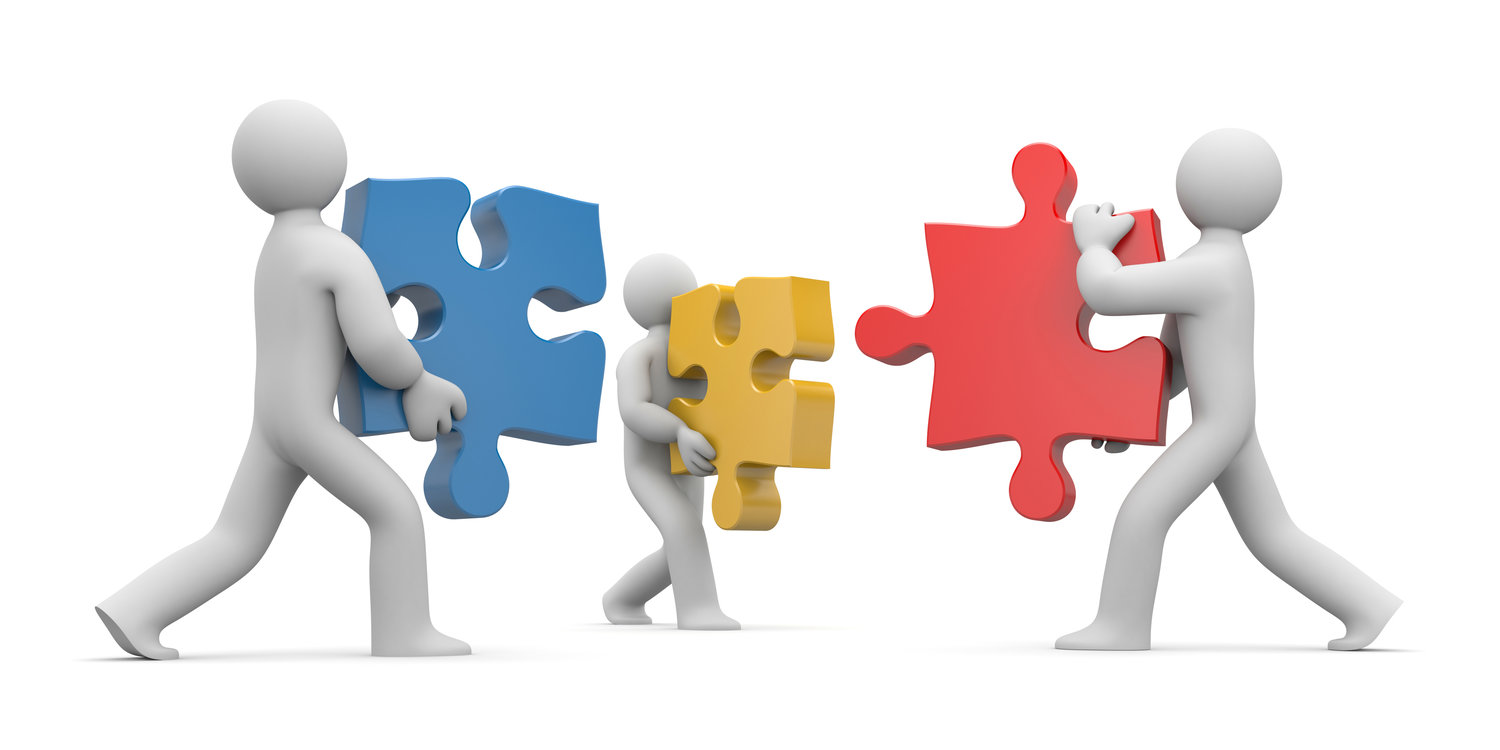 А.Маслоу бойынша мотивацияға қажеттілік:
Басқарушылық
Көшбасшылық – ең алдымен процесті басқару:
а) әр түрлі қызмет түрлерін үйлестіру;
б) топтағы және басқарудағы үдерістің динамикасын көре білу. 

Көшбасшылық процестерді басқарумен байланысты болғандықтан, алдымен орындаушылардың тобы қатысатын процесс қандай екенін түсіну керек. Топтық процестің әр түрлі аспектілері келесі кестеде көрсетілген:
ТОПТЫҚ ЖҮМЫСТЫҢ АСПЕКТІЛЕРІ
Адамдармен жұмыс мыналарды қамтиды:
тапсырмаларды бөлу;
жоспарлау;
ұйымдастыру;
жұмылдыру;
бақылау;
тексеру;
кәсіби, техникалық мәселелерді зерттеу;
өкілеттіктерді беру;
өндірістік бақылау;
кездесулер өткізу;
жалақы бойынша ұсыныстар енгізу;- қызығушылық таныту;
- кіріс сигналдарын ескере отырып;- бастамашылдық таныту.
АДАМДАРМЕН ЖҰМЫС
Бақылаудың екі түрі бар:

а) ауытқуларды басқару;
б) рефлексивті бақылау.

Бірінші бақылау дәстүрлі. Бір жерде технологиялық процесте сәтсіздік, ауытқу бар екенін білгеннен кейінгі іс –әрекет. 
Екінші бақылау. Менеджердің өте жоғары біліктілігін талап ететін рефлексивті басқару.  Бұл менеджер болашақта мүмкін болатын қиындықтарды болжай алады, қажетті әрекеттердің жоспарын алдын ала дайындайды және жүзеге асырады.
Көшбасшылық стилі - бұл көшбасшының бағыныштыларға деген қарым -қатынасы.
негізгі функциялар:
шабыттандырушы көшбасшы;
2) көшбасшы топқа сенімін қалыптастырады;
3) ұйымдастырушы ретінде (мақсаттарды анықтайды, топты үйлестіредіжаңа әрекеттер);
4) «жоспарлаушы» ретінде - жоспарлайды, топтың мақсатқа қалай жететінін шешеді;
5) саясаткер ретінде - топтың мүдделері мен құқықтарын қорғайды;
6) топтағы қатынастарды бақылаушы ретінде;
7) жеңілдіктер мен артықшылықтарды таратушы ретінде, наградалар мен жазалардың «таратушысы» ретінде.

Қосымша функциялар:
үлгі ретінде;
2) топтың белгісі ретінде;
3) өтеу құрбандығы ретінде (егер топтың көңілі қалса, агрессия объектісіне айналуы мүмкін).

Менеджер бір мезгілде қажеттіліктердің 3 тобын ескереді:
жеке қажеттіліктер;
2) тапсырманың қажеттілігі - жұмысты аяқтау;
3) топтың қажеттіліктері.